WORK HOURS
Monday - Friday
from
to
09:00 am
06:00 pm
Saturday - Sunday
from
to
09:00 am
04:00 pm
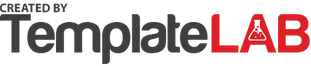